Tourism Destination Climate Action: The enabling environment
Dr Kyriaki Glyptou, Dr Elisa Burrai, Dr Jane Turner & Professor Chris Cooper
ATLAS 2024
Our research focus
Aim:
Engagement with and implementation of climate actions of global tourism destinations 

Objectives:
To understand the state of play in the climate action for the Glasgow Climate Declaration (GCD)
To examine the level of development of climate action across a sample of signatory destinations
To identify the issues involved, challenges and enablers in developing climate actions
To elicit the barriers to climate action planning amongst a sample of non- signatory destinations (primarily from the Global South)
Context: the Glasgow Declaration
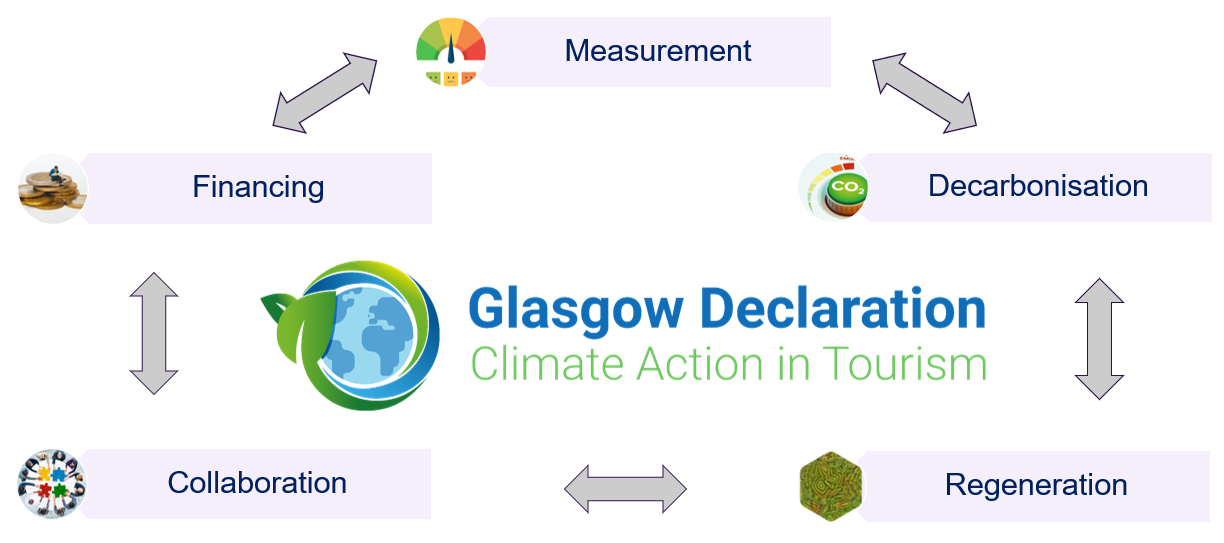 A global commitment to halve emissions by 2030 and reach Net Zero as soon as possible before 2050
The challenges
What to measure & how

Limited influence of DMOs

Lack of understanding of tourism ecosystems

Lack of long-term plans

Gap integration – climate action plans with policies
Lack of understanding on funding and cost projects

Limited/lack of capacity

Communication

Underestimation of climate action

Lack of diversified economy
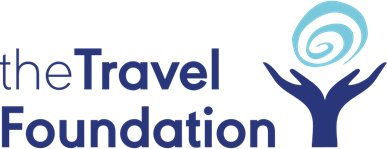 Methods
Data collection May - November 2022 

17 individual interviews with DMOs from Global North destinations

7 group interviews with 12 participants from Global South destinations

Deductive thematic analysis of data
Collaborated with the Travel Foundation as a gatekeeper;

Deductive approach to develop interview questions on themes of financing, communication and collaboration;

Desk research to develop a profile of destinations for data collection;
Participants
17 DMO Signatories: National, Regional, Local Level, North & South America and Europe
7 DMO Non-Signatories (group interviews)
National, Regional Level
Focus on Global South, including South America and Africa

Chile
Gambia
(Southern) Ghana
Honduras
Kenya
Mexico
Findings
Understanding the scope and sphere of influence

The enablers and barriers for the development of climate action plans

The influence of the market

COVID and other contextual issues

Communication and communicating the climate action plans
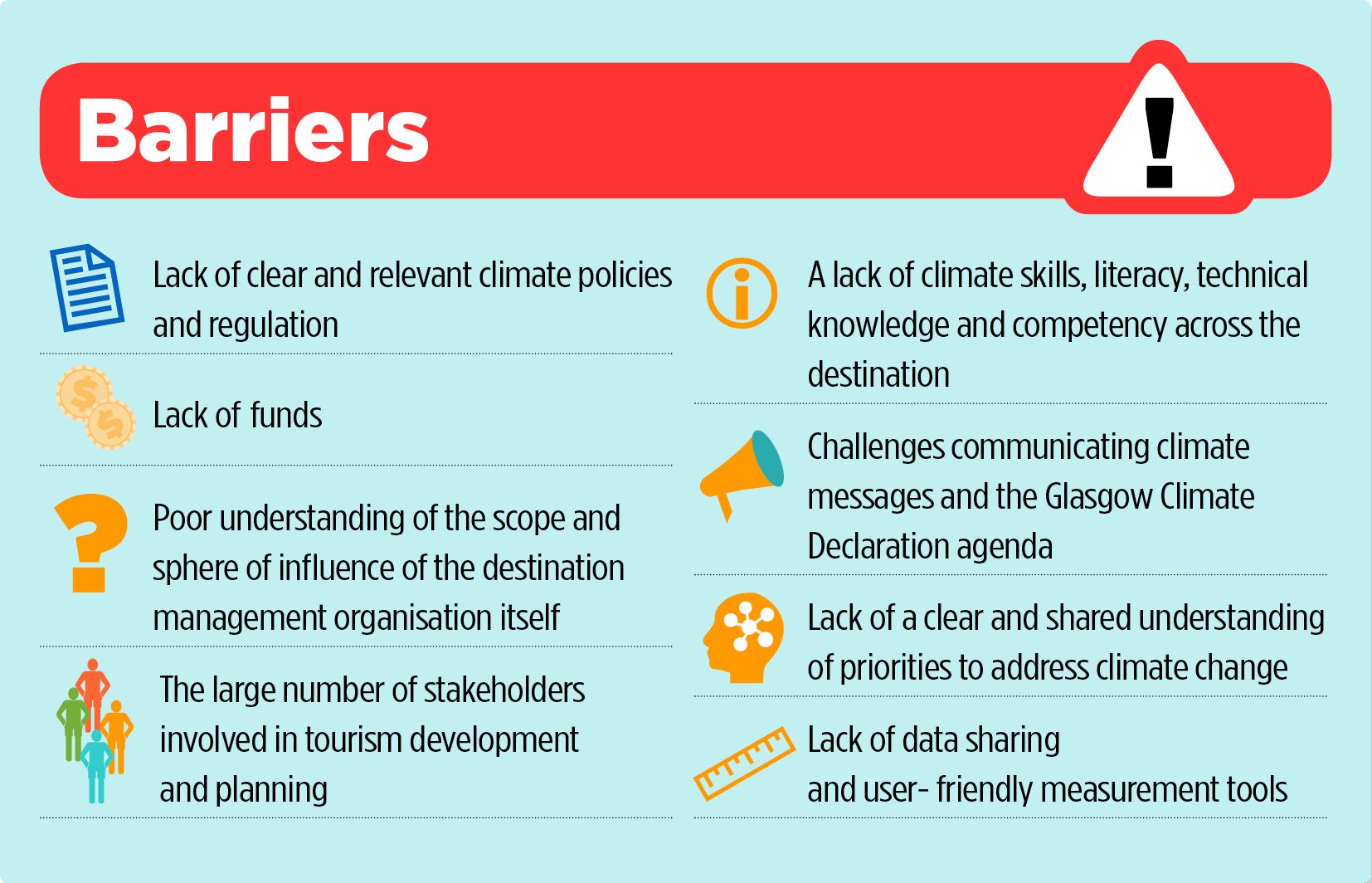 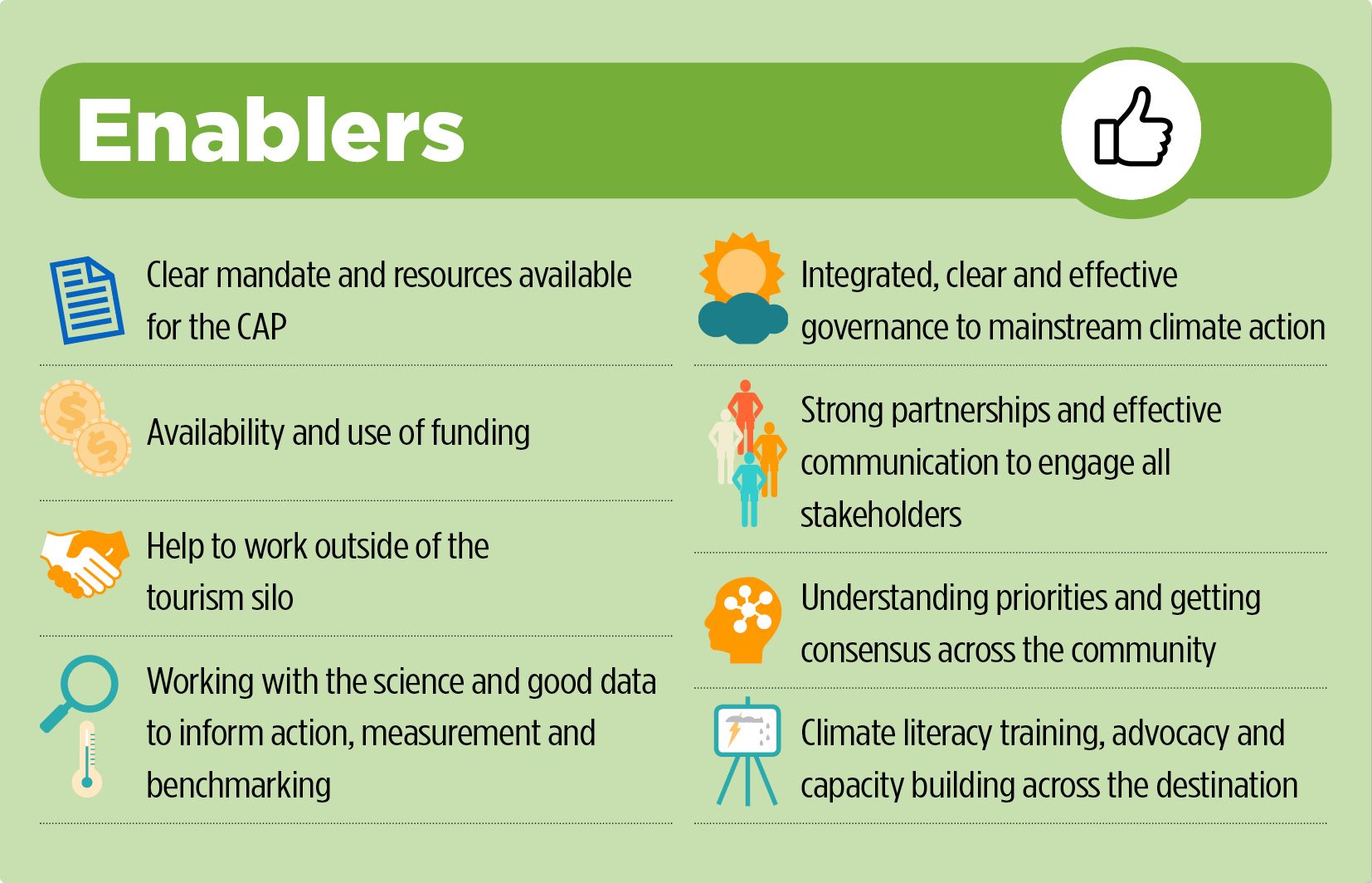 Learning from others
Repository of resources: templates, communication examples, training videos, example climate action plans

Help with communication for different audiences and terminology 

Facilitated workshops for all collaborators

Access to specific expertise e.g. finance
Traditional stewardship practices

A climate action plan mentor

Happy to share examples of good practice: case studies, facilitated networking

Destinations in Global South (who are ahead in adaptation and regeneration) could share knowledge

 Shared experience of decarbonising (switch to low carbon energy sources)
Reflections for the Global South
Terminology: appropriateness of the term ‘Global South’ – crude description and much variation

Climate targets (i.e. those included in the GCD) are often seen as created in / by the Global North: needs adapting and communicating in a way that is meaningful locally

Fairness and Equity: Scale of responsibility to decarbonise versus shared responsibility in respect of funding technology locally

Knowledge exchange and transfer: need for stronger regional vision, networks and support mechanisms. Local realities need to be understood in relation to mitigation and adaptation

Specific help: technical assistance, organisational / governance issues, climate disaster assistance / recovery fund for tourism companies to help organisations recover
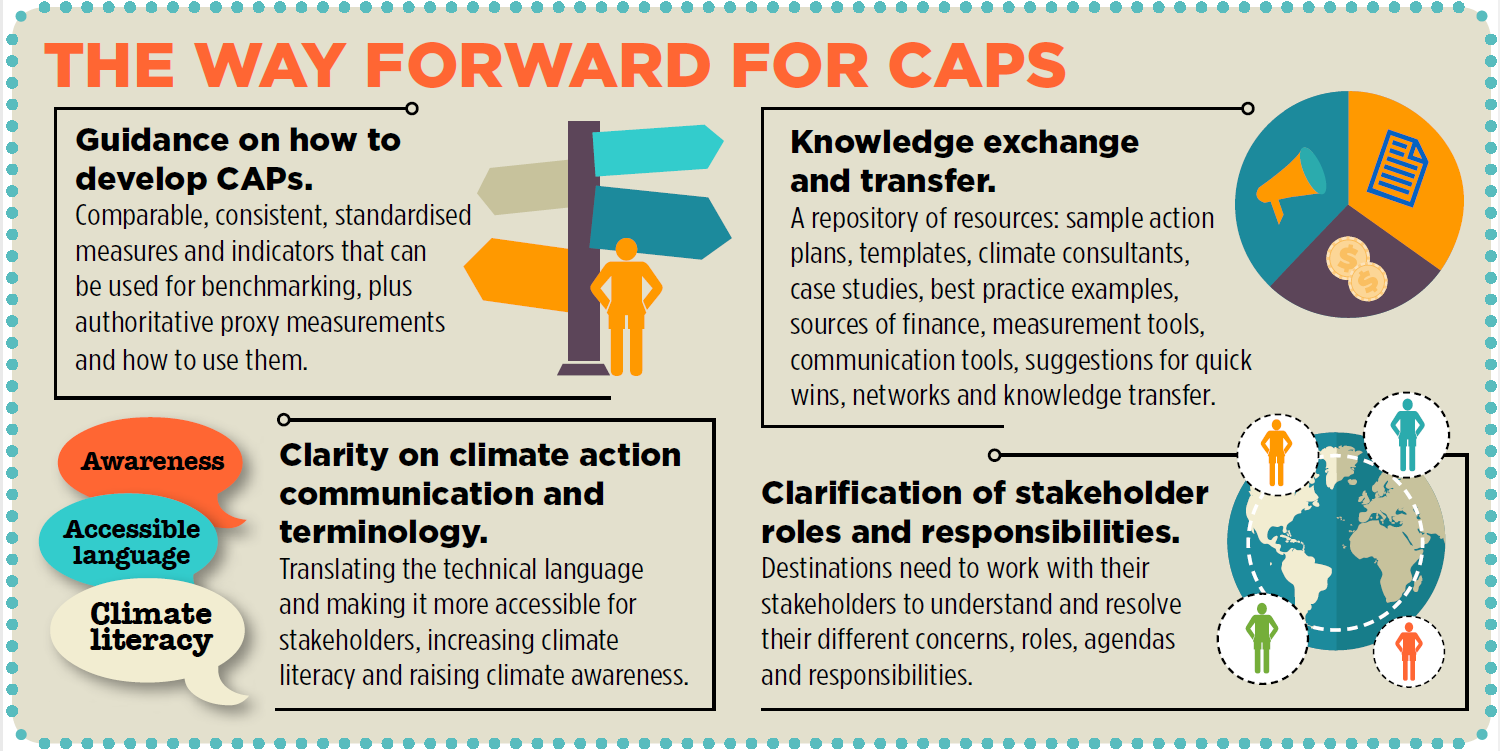 Follow up research
Knowledge exchange and good practice between / among destinations
How to exchange knowledge (types of channels; shared resources)
What knowledge to be exchanged (Climate Action Pathways)
How to identify and share good practice (certification schemes)

Communication of climate change and action amongst stakeholders
What channels are most appropriate?
By whom and how (material; frequency; terminology)

Other areas of interest (for research and / or practical use)
Any questions?
For further information contact: 
Dr Kyriaki Glyptou                                                            
k.glyptou@leedsbeckett.ac.uk